A SECOND TOUCH
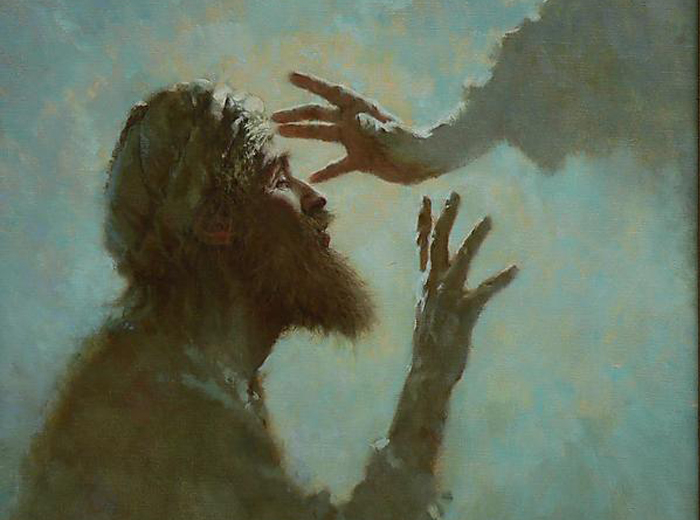 Mark
Man
Method
Touched him
Spit on him
A SECOND TOUCH
Mark
Man
Method
Miracle
Message
Master
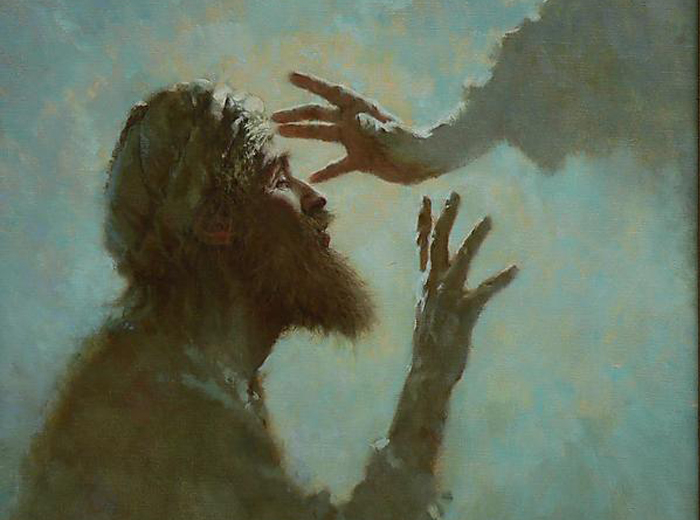